BRNO
11. 5. 2017
Tereza Přikrylová
5. třída
BRNO
druhé největší město České republiky
400 000 obyvatel
Krajské město Jihomoravského kraje
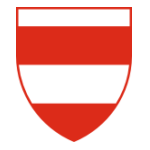 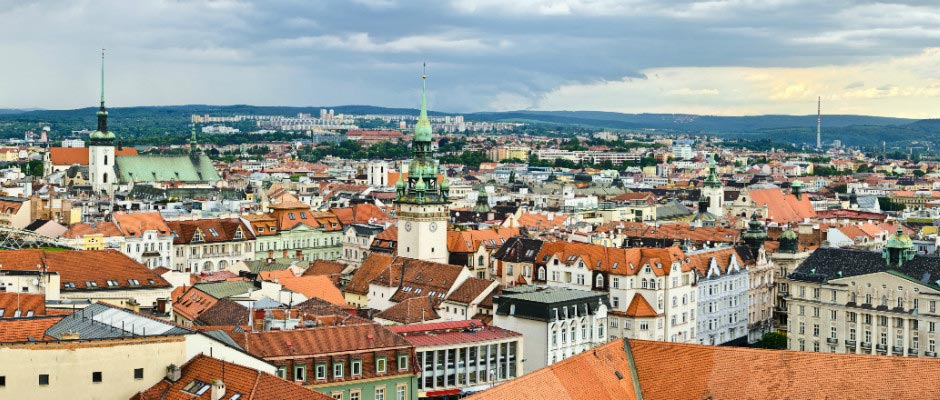 Památky
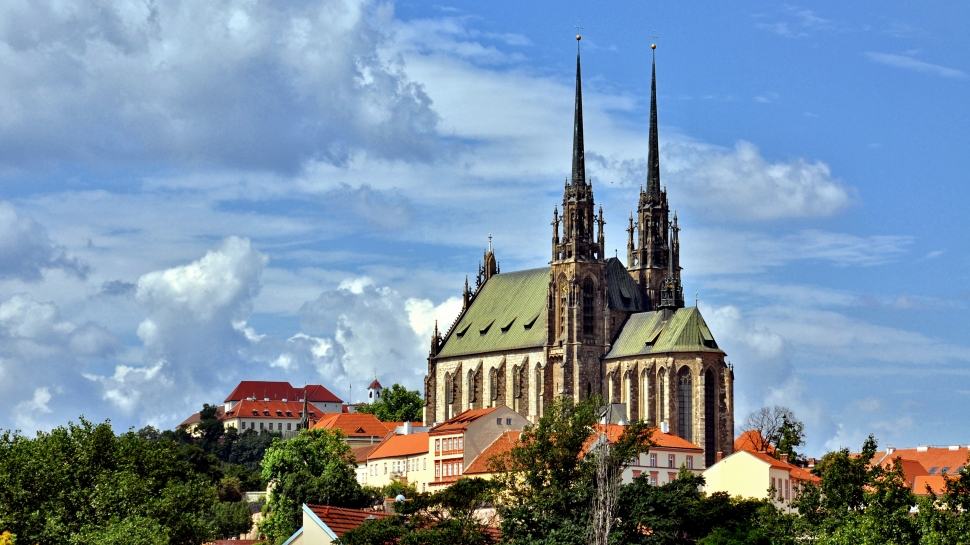 Hrad Špilberk
Petrov
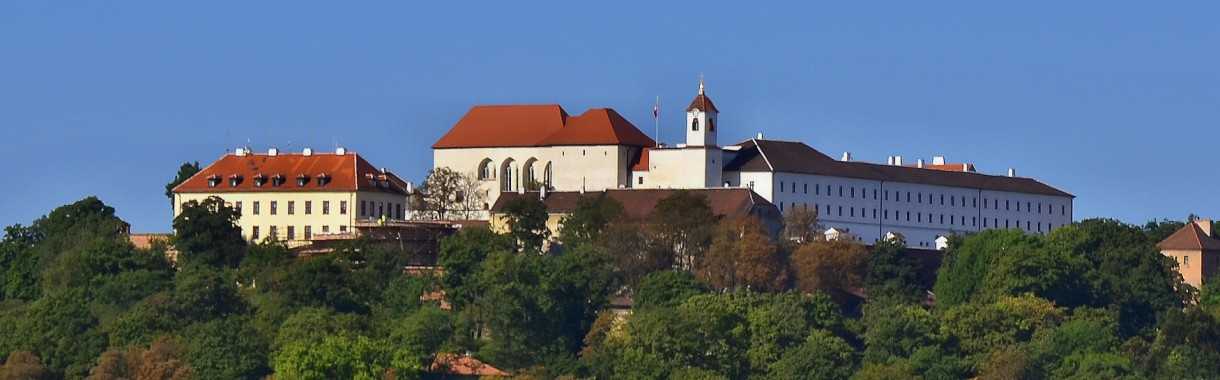 Červený kostel
Vila Tugendhat-UNESCO
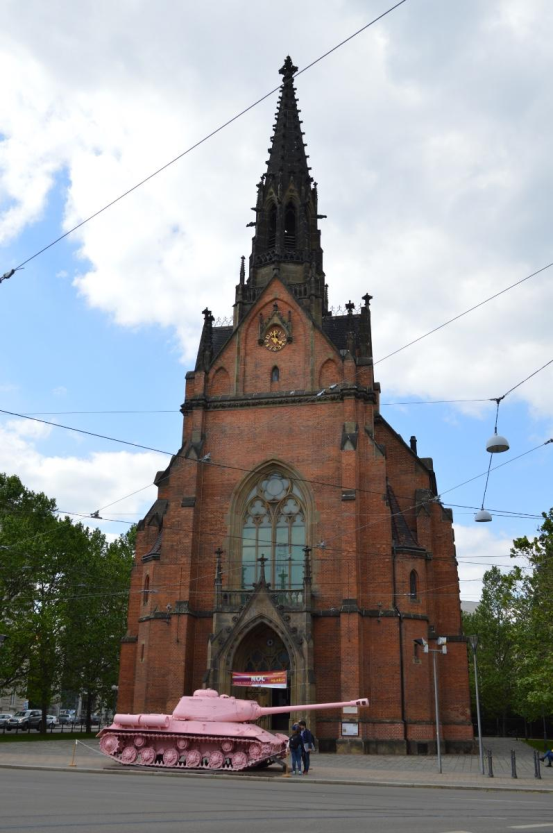 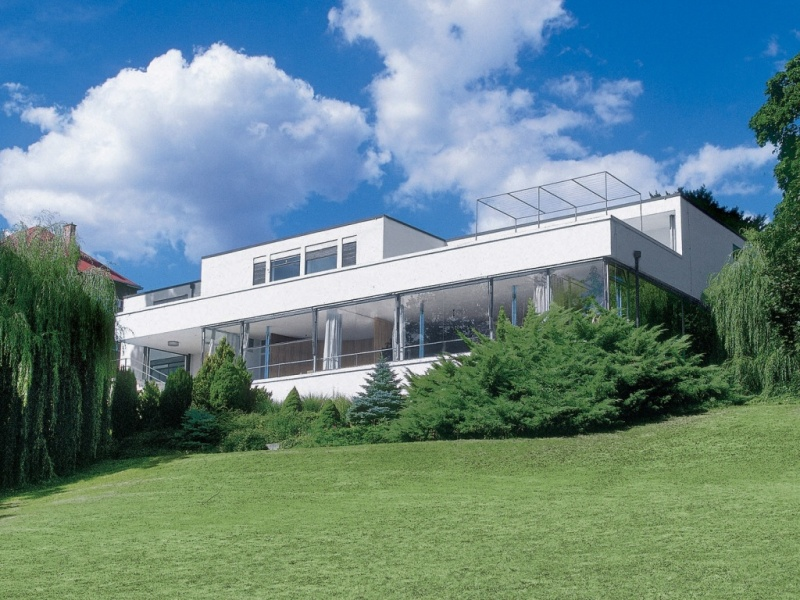 Špilberk
Největší Evropské vězení
Byl založen v polovině 13. století
Přebýval zde král Karel IV.
DĚKUJI za pozornost